BÀI 15
QUYỀN VÀ NGHĨA VỤ
CỦA CÔNG DÂN VỀ KHIẾU NẠI, TỐ CÁO
KHỞI ĐỘNG
Em hãy chia sẻ hiểu biết của bản thân về quyền khiếu nại, tố cáo
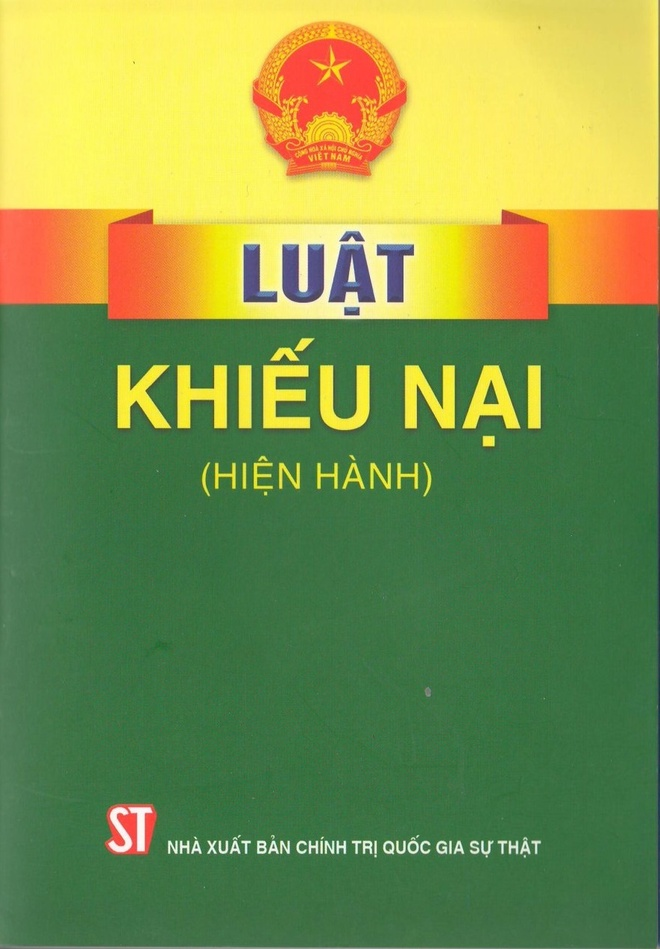 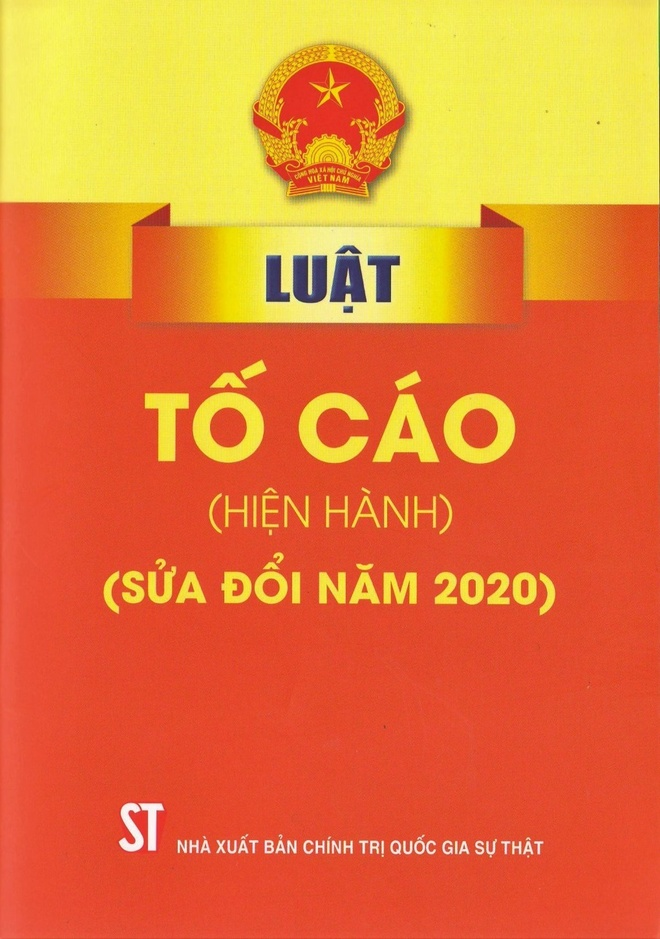 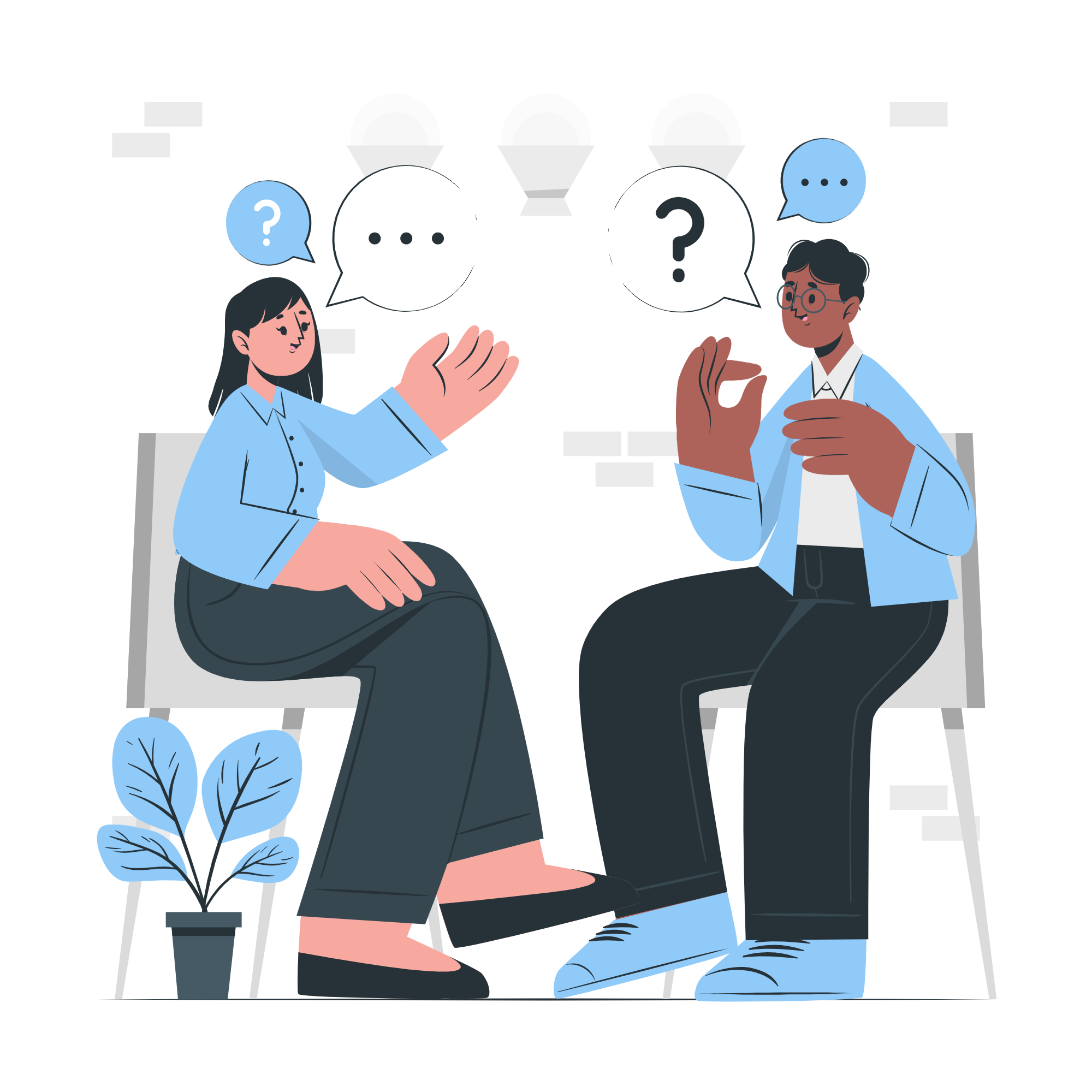 QUYỀN VÀ NGHĨA VỤ CỦA CÔNG DÂN VỀ KHIẾU NẠI, TỐ CÁO
1. MỘT SỐ QUY ĐỊNH CƠ BẢN CỦA PHÁP LUẬT VỀ 
QUYỀN VÀ NGHĨA CỦA CÔNG DÂN 
VỀ KHIẾU NẠI, TỐ CÁO
2. HẬU QUẢ CỦA HÀNH VI 
VI PHẠM QUYỀN VÀ NGHĨA VỤ CỦA CÔNG DÂN
 VỀ
 KHIẾU NẠI, TỐ CÁO
1. MỘT SỐ QUY ĐỊNH CƠ BẢN CỦA PHÁP LUẬT VỀ QUYỀN 
VÀ NGHĨA CỦA CÔNG DÂN 
VỀ KHIẾU NẠI, TỐ CÁO
NGHĨA VỤ
 CỦA CÔNG DÂN  
VỀ KHIẾU NẠI, TỐ CÁO
QUYỀN 
CỦA CÔNG DÂN 
VỀ  KHIẾU NẠI
QUYỀN 
CỦA CÔNG DÂN  VỀ TỐ CÁO
a) Quyền của công dân về khiếu nại
- Nghiên cứu các thông tin, trường hợp trong sách giáo khoa trang 94, 95, 96 để trả lời các câu hỏi:
1/ Các chủ thể trong trường hợp 2 và 3 đã thực hiện quyền khiếu nại của công dân như thế nào?
2/ Theo em, các quy định của pháp luật về quyền của công dân về khiếu nại có ý nghĩa như thế nào đối với mỗi công dân và đối với Nhà nước? Nêu ví dụ về việc thực hiện tốt quyền của công dân về khiếu nại trong đời sống thực tiễn.
Tìm hiểu quyền của công dân về khiếu nại
- Trong trường hợp 2, Trung tâm Ngoại ngữ X đã gửi đơn khiếu nại đề nghị Giám đốc Sở Giáo dục và Đào tạo xem xét lại quyết định thu hồi giấy phép hoạt động; tìm hiểu các thông tin liên quan đến sự việc; rút đơn khiếu nại khi nhận thấy quyết định thu hồi giấy phép là có căn cứ và đúng với quy định của pháp luật.
- Trong trường hợp 3, bà Y đã ủy quyền cho con gái làm đơn khiếu nại và thu thập tài liệu, chứng cứ liên quan đến sự việc gửi đến cơ quan có thẩm quyền đề nghị xem xét, giải quyết để bảo vệ quyền lợi chính đáng cho mình.
Tìm hiểu quyền của công dân về khiếu nại
Ý nghĩa: 
- Là cơ sở pháp lí để bảo vệ quyền, lợi ích chính đáng của công dân;
- Là hình thức thể hiện quyền làm chủ của công dân trong hoạt động quản lí của nhà nước; 
- Phòng, chống các hành vi vi phạm pháp luật trong xã hội, giảm thiểu những hậu quả tiêu cực, góp phần xây và phát triển một xã hội công bằng, dân chủ, văn minh.
Tìm hiểu quyền của công dân về khiếu nại
Ví dụ:
+  Ông X nhận được quyết định đền bù giải phóng mặt bằng.
+ Sau khi tìm hiểu thấy chưa thỏa đáng theo quy định của PL, ông X nhờ luật sư tư vấn và làm đơn khiếu nại gửi các cơ quan chức năng đề nghị xem xét giải quyết.
+ Nhờ đó, ông X đã được nhận đền bù theo đúng quy định.
a) Quyền của công dân về khiếu nại
+ Tự mình khiếu nại;
+ Nhờ luật sư tư vấn về pháp luật hoặc ủy quyền cho luật sư khiếu nại để bảo vệ quyền, lợi ích hợp pháp của mình;
+ Tham gia đối thoại hoặc ủy quyền cho người đại diện hợp pháp tham gia đối thoại;
+ Được viết, đọc, sao chụp, sao chép tài liệu, chứng cứ do người giải quyết KN thu thập để giải quyết KN, trừ thông tin, tài liệu thuộc bí mật nhà nước;
+ Đưa ra chứng cứ về việc KN và giải trình ý kiến của mình về chứng cứ đó;
+ Nhận văn bản trả lời về việc thụ lí giải quyết KN, nhận quyết định giải quyết KN;
+ Được khôi phục quyền, lợi ích hợp pháp đã bị xâm phạm;
+ Được bồi thường thiệt hại theo quy định của pháp luật;
+ Được KN lần hai hoặc khởi kiện vụ án hành chính tại Tòa án theo quy định của Luật Tố tụng hành chính;
+ Được rút đơn KN.
                            (Khoản 1, Điều 12 Luật Khiếu nại, năm 2011)
b) Quyền của công dân về tố cáo
- Nghiên cứu các thông tin, trường hợp trong sách giáo khoa trang 97 để trả lời các câu hỏi:
1/ Theo em, các chủ thể trong trường hợp 2 đã thực hiện quyền của công dân về tố cáo như thế nào?
2/ Theo em, các quy định của pháp luật về quyền của công dân về tố cáo có ý nghĩa gì đối với mỗi công dân và đối với toàn xã hội? Nêu ví dụ về việc thực hiện tốt quyền của công dân về tố cáo trong đời sống thực tiễn.
Tìm hiểu quyền của công dân về tố cáo
- Trường hợp 2: H đã thực hiện quyền của công dân về tố cáo bằng việc thu thập bằng chứng về những hành vi sai phạm của K và B sau đó đem đến cơ quan chức năng để đề nghị can thiệp giải quyết. Gia đình H được nhận bồi thường thiệt hại theo quy định của pháp luật từ K và B
Ý nghĩa:  
- Là cơ sở pháp lí để bảo vệ quyền và lợi ích hợp pháp của công dân;
- Tạo điều kiện để công dân thực hiện tốt quyền của bản thân;
- Ngăn chặn những việc làm trái pháp luật, xâm phạm lợi ích của cá nhân, cơ quan, tổ chức, Nhà nước và xã hội;
- Góp phần bảo đảm an ninh trật tự, an toàn xã hội.
Tìm hiểu quyền của công dân về tố cáo
Ví dụ:
+ Anh T quay clip, chụp lại các hình ảnh gây ô nhiễm môi trường của cơ sở sản xuất  nhà ông X và tố cáo với cơ quan chức năng để có biện pháp xử lí; 
+ Bà H được cơ quan chức năng khen thưởng vì tố cáo hành vi buôn bán trái phép chất ma túy của ông P.
b) Quyền của công dân về tố cáo
- Thực hiện quyền tố cáo theo quy định của pháp luật;
- Được bảo đảm bí mật họ, tên, địa chỉ, bút tích và thông tin cá nhân khác;
- Được thông báo về việc thụ lí, không thụ lí tố cáo..;
- Tố cáo tiếp khi có căn cứ cho rằng việc giải quyết tố cáo của các cơ quan, tổ chức, cá nhân có thẩm quyền không đúng pháp luật hoặc quá hạn quy định mà tố cáo chưa được giải quyết;
- Rút tố cáo;
- Đề nghị cơ quan, tố chức, cá nhân có thẩm quyền áp dụng các biện pháp bảo vệ người tố cáo;
Được khen thưởng, bồi thường thiệt hại theo quy định của pháp luật.
                   
                       ( Khoản 1 – Điều 9 Luật Tố cáo năm 2018)
c) Nghĩa vụ của công dân về khiếu nại, tố cáo
- Nghiên cứu các thông tin, trường hợp trong SGK trang 98, 99 và trả lời các câu hỏi:
1/ Các chủ thể trường hợp 3 và 4 đã thực hiện nghĩa vụ gì của công dân về khiếu nại, tố cáo?
2/ Em hãy nêu ví dụ minh họa cho việc công dân thực hiện tốt nghĩa vụ về khiếu nại, tố cáo.
Tìm hiểu nghĩa vụ của công dân về khiếu nại, tố cáo
Trường hợp 3:
+ Anh C đã thực hiện nghĩa vụ trình bày trung thực, cung cấp đầy đủ các thông tin, tài liệu, chứng cứ có liên quan đến việc khiếu nại;
+ Anh C chấp hành quyết định hành chính, hành vi hành chính mà mình khiếu nại trong thời gian chờ khiếu nại.
Trường hợp 4: 
+ Chị U đã thực hiện nghĩa vụ cung cấp đầy đủ các thông tin cá nhân, trình bày chi tiết sự việc, cung cấp các chứng cứ liên quan cho cán bộ công an khi tố cáo bà M
Tìm hiểu nghĩa vụ của công dân về khiếu nại, tố cáo
Ví dụ:
+ Chị K sẵn sàng hợp tác, cung cấp thông tin, hỗ trợ cơ quan công án giải quyết tố cáo hành vi buôn bán ma túy trái phép;
+ Anh M gửi đơn đến đúng người có thẩm quyền giải quyết KN, không đăng tải các thông tin sai sự thật về việc KN lên mạng xã hội…
c) Nghĩa vụ của công dân về khiếu nại, tố cáo
Tôn trọng quyền và lợi ích hợp pháp của người khác
Trình bày trung thực nội dung KN, TC
Không lợi dụng quyền KN,TC để thực hiện hành vi vi phạm pháp luật
Tuân theo các quy định của HP, PL về KN,TC
- Khoản 2 – Điều 9 Luật Tố cáo, năm 2018
 - Khoản 2- điều 12 – Luật Khiếu nại, năm 2011
2. HẬU QUẢ CỦA HÀNH VI VI PHẠM 
QUYỀN VÀ NGHĨA VỤ CỦA CÔNG DÂN VỀ KHIẾU NẠI, TỐ CÁO
- Nghiên cứu các thông tin, trường hợp trong SGK trang 100 và trả lời các câu hỏi:
1/ Hành vi vi phạm quyền KN, TC của công dân trong trường hợp 2 và 3 đã gây ra những hậu quả như thế nào?
2/ Ngoài những hậu quả đã đề cập trong các trường hợp trên, theo em, hành vi vi phạm quyền khiếu nại, tố cáo của công dân còn có thể dẫn đến những hậu quả nào khác? Giải thích và nêu ví dụ minh họa.
3/ Em hãy chia sẻ về một trường hợp vi phạm quyền và nghĩa vụ của công dân về KN hoặc TC mà em biết và rút ra bài học cho bản thân.
Tìm hiểu hậu quả của hành vi 
vi phạm quyền và nghĩa vụ của công dân về khiếu nại, tố cáo.
Trường hợp 2, hành vi vi phạm quyền và nghĩa vụ của công dân về KN (cô lập và gây khó dễ cho chị N) đã khiến chị N mệt mỏi, hiệu quả công việc bị giảm sút và nhiều lần muốn nghỉ việc.
Trường hợp 3, hành vi vi phạm quyền và nghĩa vụ của công dân về tố cáo (đăng nhiều tin sai sự thật về sự việc lên mạng xã hội của bà M) đã khiến nhiều người dân hiểu nhầm, ảnh hưởng xấu tới uy tín của các cán bộ và cơ quan nhà nước ở địa phương.
* Hành vi vi phạm quyền và nghĩa vụ của công dân về KN, TC có thể gây nên nhiểu hậu quả tiêu cực: ảnh hưởng danh dự, nhân phẩm, uy tín…
Tìm hiểu hậu quả của hành vi 
vi phạm quyền và nghĩa vụ của công dân về khiếu nại, tố cáo.
Ví dụ: 
+ Hành vi trả thù người KN,TC có thể khiến người KN,TC bị thương tích, tốn kém tiền bạc để chữa trị, phục hồi sức khỏe;
+ Hành vi lan truyền thông tin sai sự thật về KN,TC ó thể khiến những người có liên quan bị hiểu nhầm dẫn đến ảnh hưởng xấu về tinh thần, có thể tự tử…
Bài học: Thực hiện đúng quy định của PL về KN, TC.
                         
https://youtu.be/asgmTi5wxUk


        Điều 166 –Bộ Luật Hình sự năm 2015 ( sửa đổi năm 2017)
2. HẬU QUẢ CỦA HÀNH VI VI PHẠM 
QUYỀN VÀ NGHĨA VỤ CỦA CÔNG DÂN VỀ KHIẾU NẠI, TỐ CÁO
Đối với cá nhân
Người vi phạm tùy theo tính chất và mức độ vi phạm có thể bị kỉ luật, xử phạt vi phạm hành chính, truy cứu trách nhiệm hình sự, nếu gây thiệt hại thì bồi thường theo quy định của PL
Đối với xã hội
Làm ảnh hưởng đến SK, tính mạng, danh dự, nhân phẩm, công việc, kinh tế
Xâm phạm quyền tự do dân chủ
Ảnh hưởng đến tính tôn nghiêm của pháp luật và trật tự quản lí nhà nước
Gây mất ổn định an ninh chính trị, trật tự an toàn xã hội
Làm ảnh hưởng xấu đến uy tín, hoạt động của cán bộ, cơ quan, tổ chức nhà nước
3. LUYỆN TẬP
Bài tập 1. Em hãy cho biết các ý kiến sau đúng hay sai? Vì sao?
Công dân chỉ có quyền khiếu nại trong lĩnh vực hành chính.
Hành vi vi phạm quyền và nghĩa vụ của công dân về khiếu nại, tố cáo có thể dẫn đến khủng hoảng chính trị đất nước.
Đăng bài lên mạng xã hội là việc làm thực hiện quyền khiếu nại, tố cáo của công dân.
Thực hiện tốt quyền và nghĩa vụ của công dân về khiếu nại, tố cao sẽ góp phần xây dựng nhà nước trong sạch, vững mạnh.
3. LUYỆN TẬP
Bài tập 1
3. LUYỆN TẬP
Bài tập 2. Các chủ thể dưới đây thực hiện đúng hay vi phạm quyền và nghĩa vụ của công dân về khiếu nại, tố cáo? Vì sao?
Cán bộ T khuyên anh B rút đơn tố cáo để tránh bị trả thù nhưng anh B không đồng ý.
Lãnh đạo cơ quan X yêu cầu nhân viên tổ chức nhiều kênh tiếp nhận thông tin phản ánh, kiến nghị, khiếu nại, tố cáo, góp ý, phê bình của nhân dân tại cơ quan.
Công an G hướng dẫn anh D một số biện pháp bảo đảm an toan cho bản thân sau khi tiếp nhận đơn tố cáo của anh.
Bà S cố tình cung cấp các thông tin sai sự thật khi tố cáo bà A vi phạm pháp luật.
3. LUYỆN TẬP
Bài tập 2
3. LUYỆN TẬP
Bài tập 3: Em hãy đưa ra lời khuyên cho các nhân vật trong mỗi tình huống dưới đây
Bố mẹ P nhận thấy mức bồi thường từ việc thu hồi một phần diệ tích đất ở theo quyết định của ủy ban nhân dân huyện đối với gia đình mình để giải phóng mặt bằng, mở rộng đường giao thông là không hợp lí vì thấp hơn mức    quy định của Nhà nước. Cả hai cùng băn khoăn về việc có nên gửi đơn khiếu nại hay không vì diện tích đất bị thu hồi cũng không quá lớn và lo ngại sau khi khiếu nại có thể gặp một số rắc rối, khó khan.
Nếu là P, em sẽ khuyên bố mẹ như thế nào?
3. LUYỆN TẬP
Bài tập 3: Em hãy đưa ra lời khuyên cho các nhân vật trong mỗi tình huống dưới đây
b) Y phát hiện chủ tiệm tạp hóa gần nhà nhiều lần bán pháo nổ và đồ dung tự quấn phảo nổ cho trẻ em. Y chia sẻ sự việc với O và muốn tố cáo hành vi của chủ tiệm tạp hóa đó với cơ quan công an nhưng lại sợ bị trả thù, sợ người thân gặp nguy hiểm.
Nếu là O, em sẽ khuyên Y như thế nào?
3. LUYỆN TẬP
Bài tập 4
Theo em, học sinh có trách nhiệm như thế nào trong việc thực hiện quyền và nghĩa vụ của công dân về khiếu nại, tố cáo?
3. LUYỆN TẬP
Bài tập trắc nghiệm
Câu 1. Theo quy định của pháp luật, công dân đề nghị cơ quan có thẩm quyền xem xét lại quyết định hành chính khi có căn cứ cho rằng quyết định ấy trái pháp luật xâm phạm đến quyền và lợi ích hợp pháp của mình là thực hiện quyền nào sau đây?
A. Khiếu nại.
B. Tố cáo.
C. Công tố.
D. Khởi tố.
3. LUYỆN TẬP
Bài tập trắc nghiệm
Câu 2. Theo quy định của pháp luật, công dân báo cho cá nhân có thẩm quyền biết về hành vi vi phạm pháp luật của bất kỳ cơ quan, tổ chức, cá nhân nào gây thiệt hại đến lợi ích của Nhà nước là thực hiện quyền nào sau đây?
A. Tố cáo.
B. Khiếu nại.
C. Khiếu tố.
D. Truy tố.
Nhiệm vụ nhóm 1,2: Viết một đoạn văn thể hiện ý nghĩa của quyền và nghĩa vụ khiếu nại của công dân và chia sẻ trước lớp. ( 2 phút)
Nhiệm vụ nhóm 3, 4: Viết một đoạn văn thể hiện ý nghĩa của quyền và nghĩa vụ tố cáo của công dân và chia sẻ trước lớp ( 2 phút)
VẬN DỤNG
CẢM ƠN CÁC EM ĐÃ CHÚ Ý LẮNG NGHE!